e-handout
To have these notes 
without taking notes
Go to OrHaOlam.com
Click on Messages tab, 
 2023 Messages
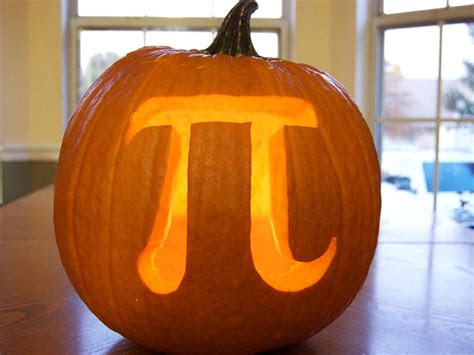 A new kind of  Pumpkin Pie
[Speaker Notes: Eric and Joy Poling]
Why is Cinderella 
unfit to play soccer?
[Speaker Notes: Jude Mahoney]
Why is Cinderella 
unfit to play soccer?

Because she keeps 
running away from the ball.
[Speaker Notes: Jude Mahoney]
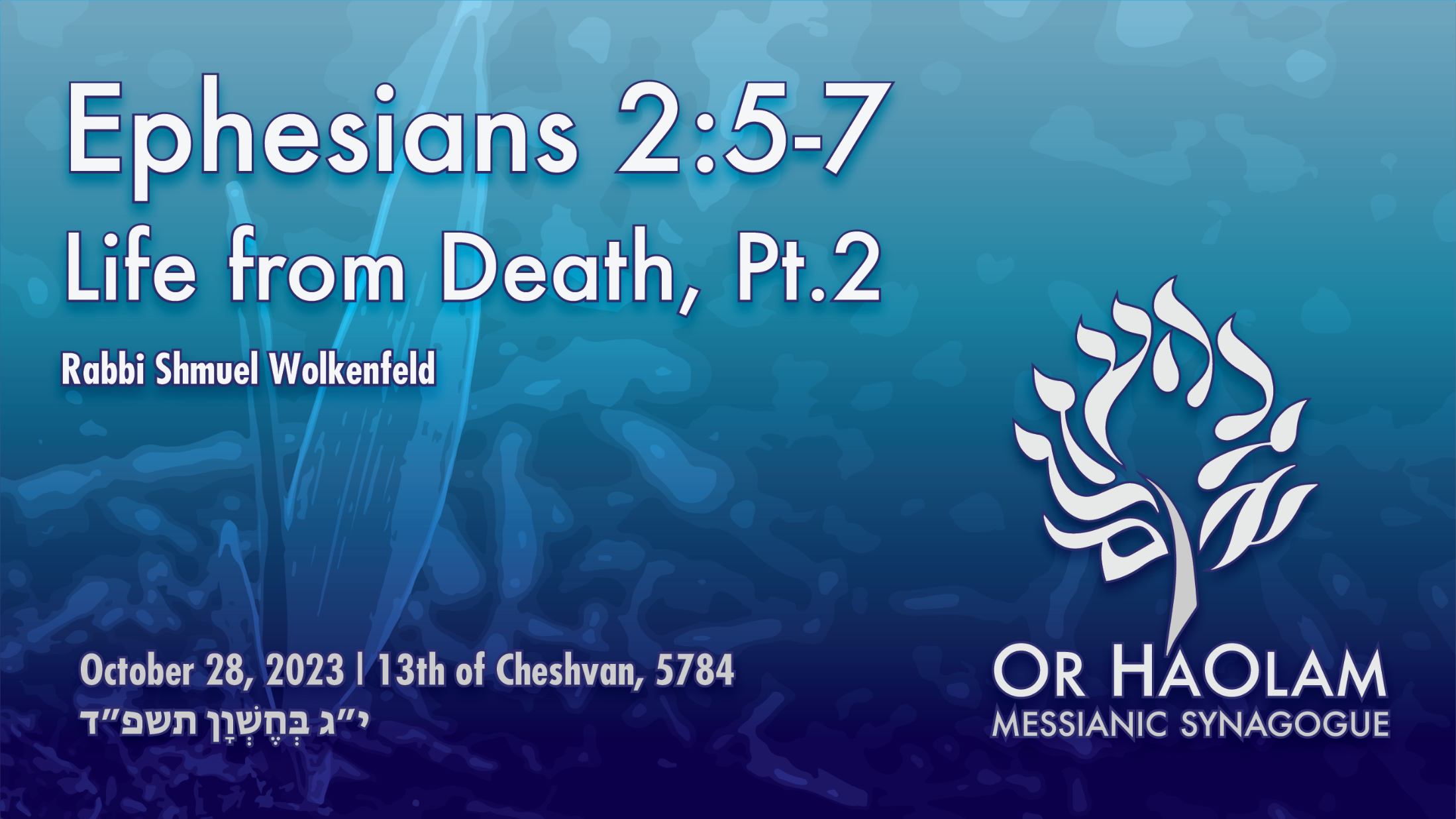 Eph. 2.5-7  Even when we were dead because of our acts of disobedience, he brought us to life along with the Messiah — it is by grace that you have been delivered.  That is, God raised us up with the Messiah Yeshua and seated us with him in heaven,
Eph. 2.5-7   in order to exhibit in the ages to come how infinitely rich is his grace, how great is his kindness toward us who are united with the Messiah Yeshua.
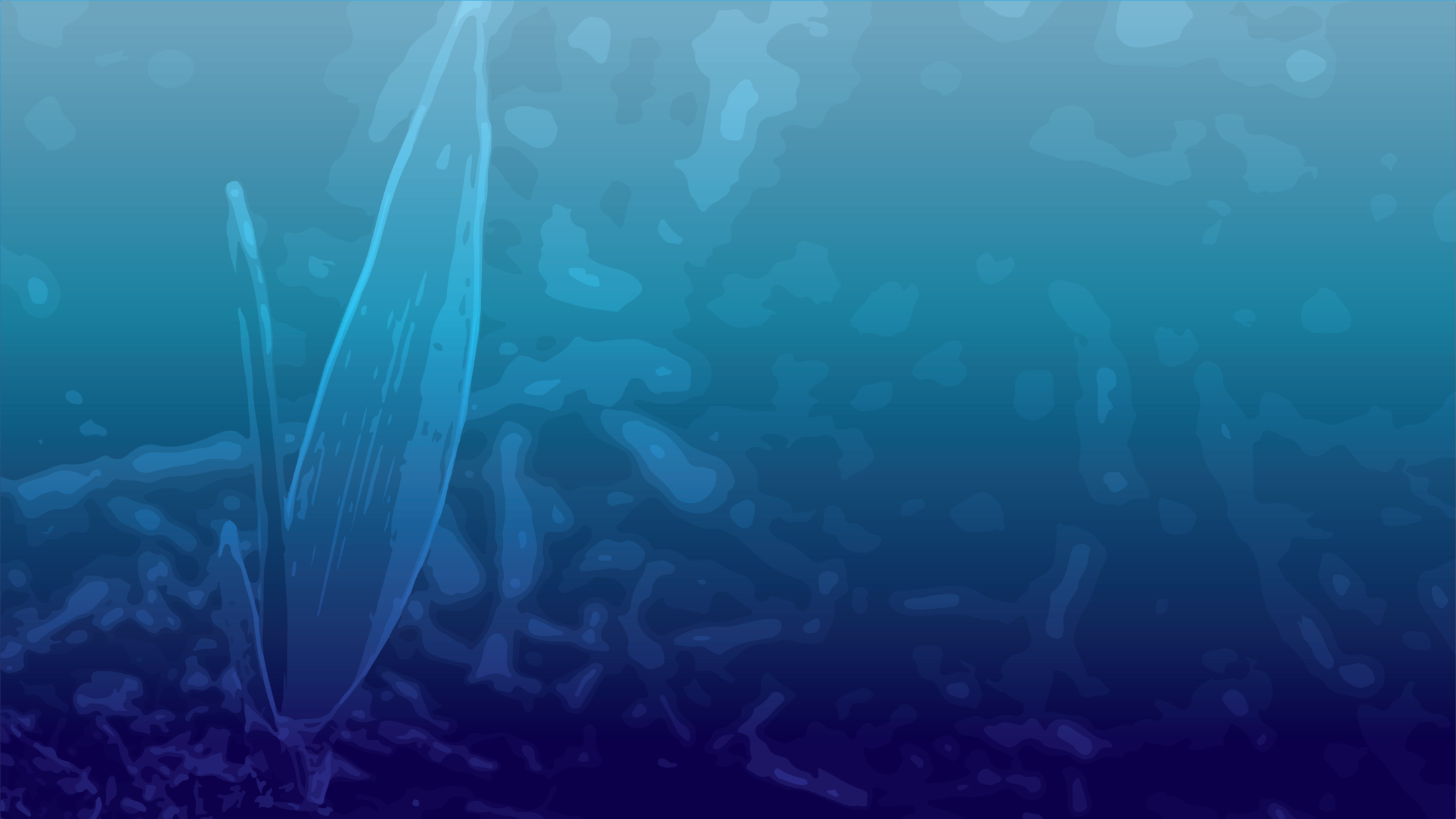 Eph. 2. 5 He brought us to life.
Eph. 2. 5 Done by grace
Eph. 2. 6 Seated with Him 
			in heaven.
Eph. 2. 7 Makes us a Showpiece
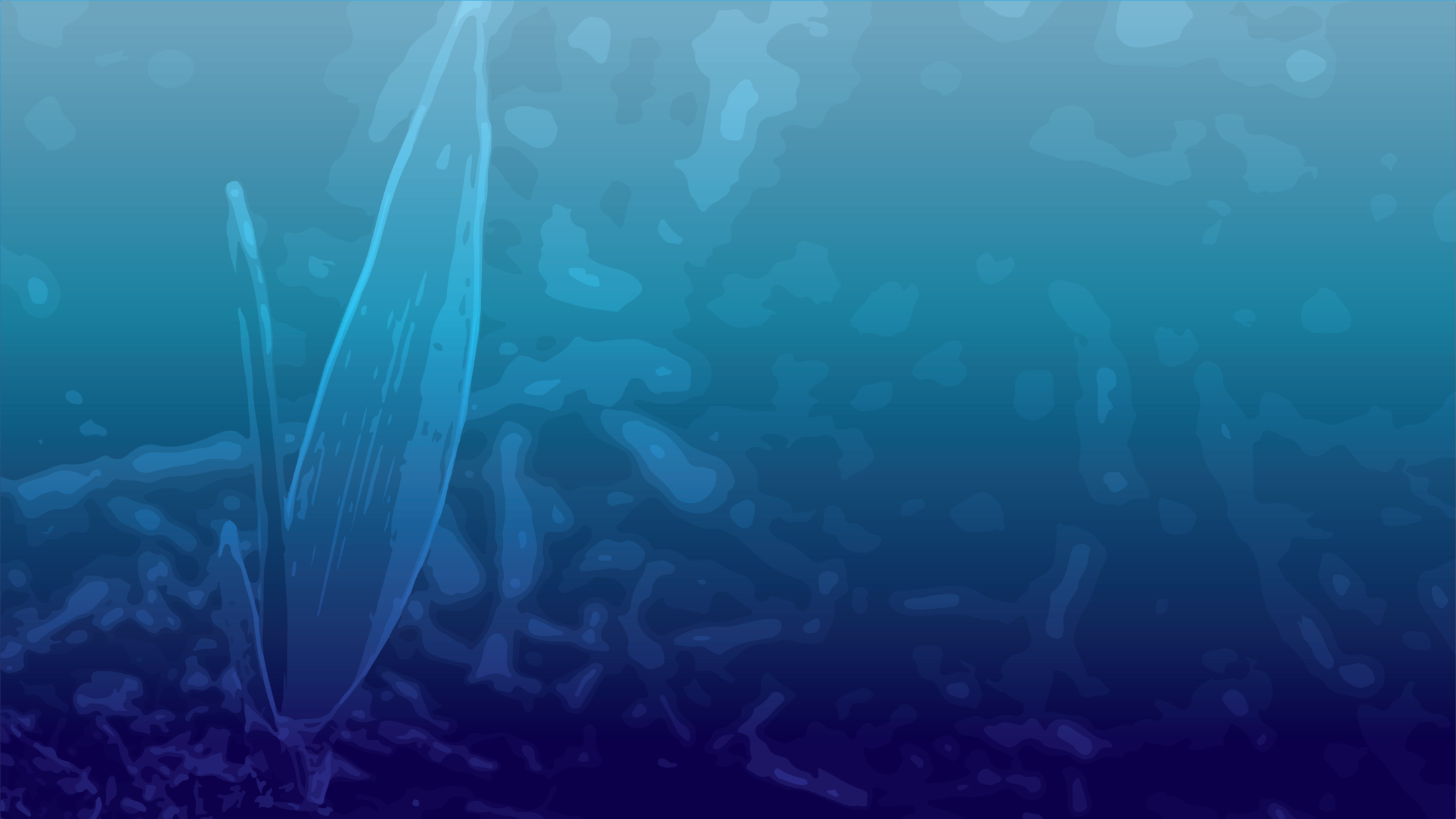 Eph. 2. 5 He brought us to life.
Eph. 2. 5 Done by grace
Eph. 2. 6 Seated with Him 
			in heaven.
Eph. 2. 7 Makes us a Showpiece
From 1982 to 1988 we served as a Native Canadian Missionaries in Winnipeg, Manitoba, Canada
North on I 29 till it ends at the Canadian border, then another hour north.
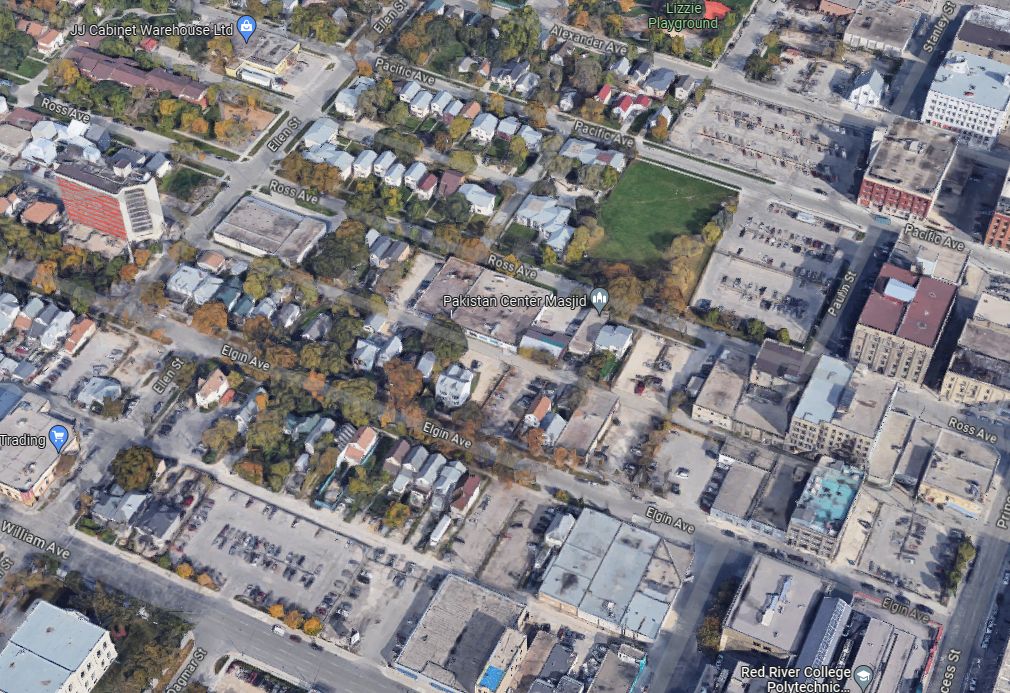 [Speaker Notes: Urban Indian ministry.  Inner city.  I’m not a reservation rural type guy.]
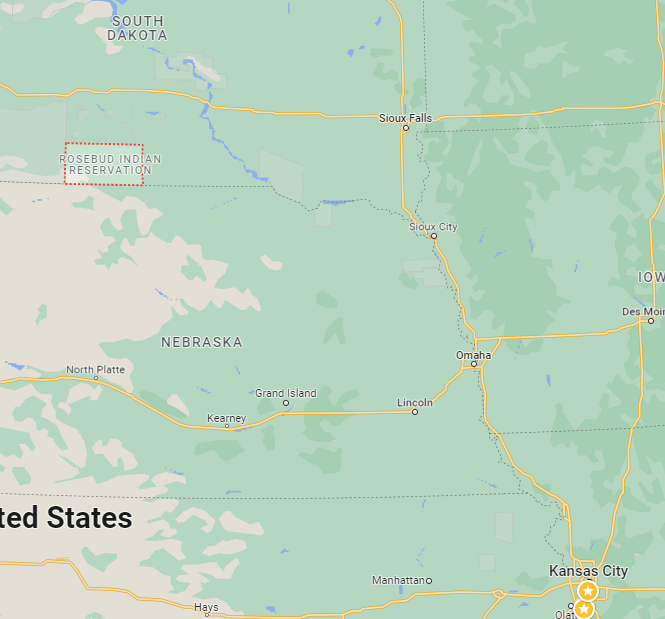 Once per year to Rosebud, SD for staff retreat
[Speaker Notes: Urban missionaries, large Native population.  Org called the Society of Indian Missions.  Yearly staff camp was on the Rosebud Reservation in South Dakota]
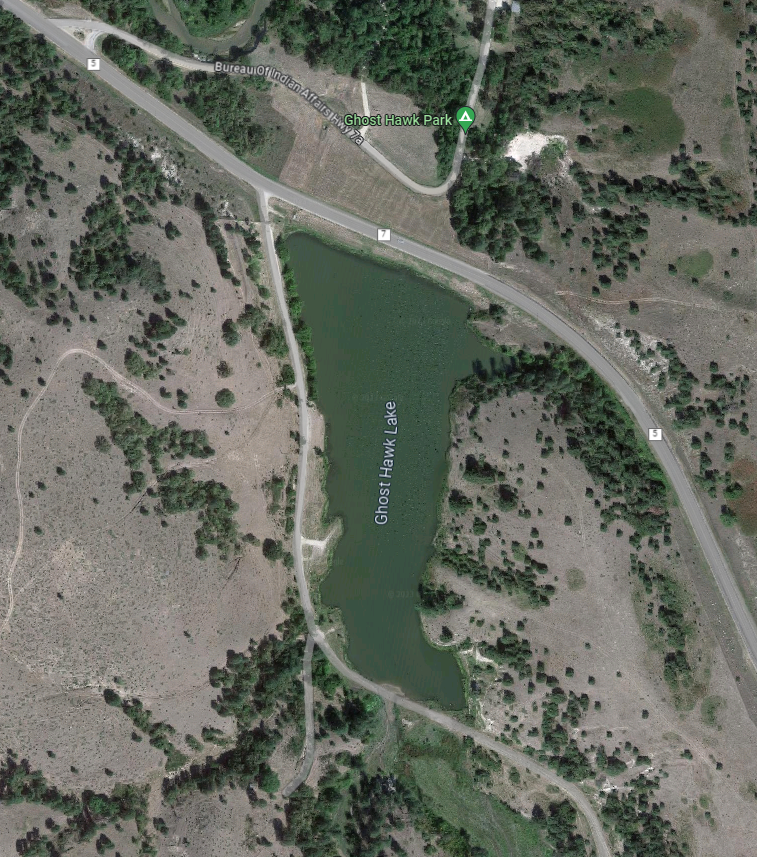 Rosebud Indian Reservation, South Dakota
[Speaker Notes: Young man, volunteer from a Bible College, serving the Society of Indian Missions.   Big strapping guy, could carry a small car engine.  Some guys went for a swim, and one commented, “Look at X blowing bubbles.”   He didn’t come up.   I am a certified WSI with the Red Cross, and went out to find him. Several attempts.  Knew training one drowning  two. Found him, fetal position, murky lake bottom.  Grabbed his belt. We did CPR for about an hour before ambulance arrived. [In the movies, the person coughs and spits and wakes up] Didn’t recover.   Aspirated on food.  He was gone.]
Eph. 2.5-7  Even when we were dead because of our acts of disobedience, he brought us to life along with the Messiah.
Ro.6.4 Just as Messiah was raised from the dead by the glory of the Father, so we too might walk in newness of life.
[Speaker Notes: Do you remember glory?
Messiah’s resurrection that gives us authority, power, to rise to LIFE.  
Believers are lifted, with Him, to a new life.
We share in Messiah’s Resurrection NOW.
Not in a mystical, Gnostic way, proto Kabbalastic sphere, but of fact to overcome.]
Col 2.12 You were buried along with Him in immersion, through which you also were raised with Him by trusting in the working of God, who raised Him from the dead. 

Impossible transformation
[Speaker Notes: G-d, Yeshua [it’s OK to pray to Messiah, I do] how can I overcome this…
Lustful desires [just a click, who will know?] Need an accountability partner.   Language, substance abuse.
Bitterness and hurt  sulking
Bitterness and hurt  seething Anger  
Prideful attitude

Tshuvah = repentance, then trusting.]
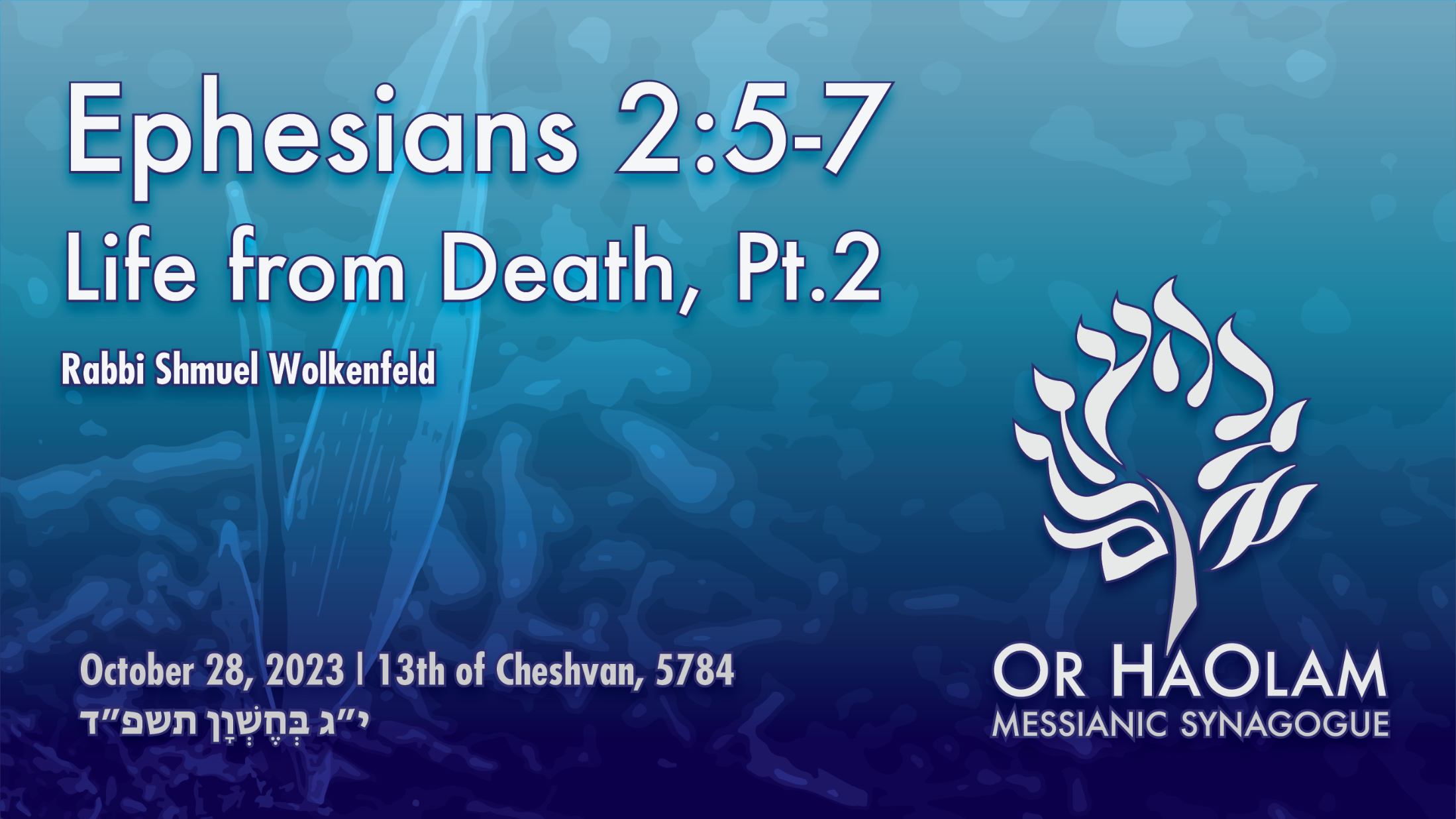 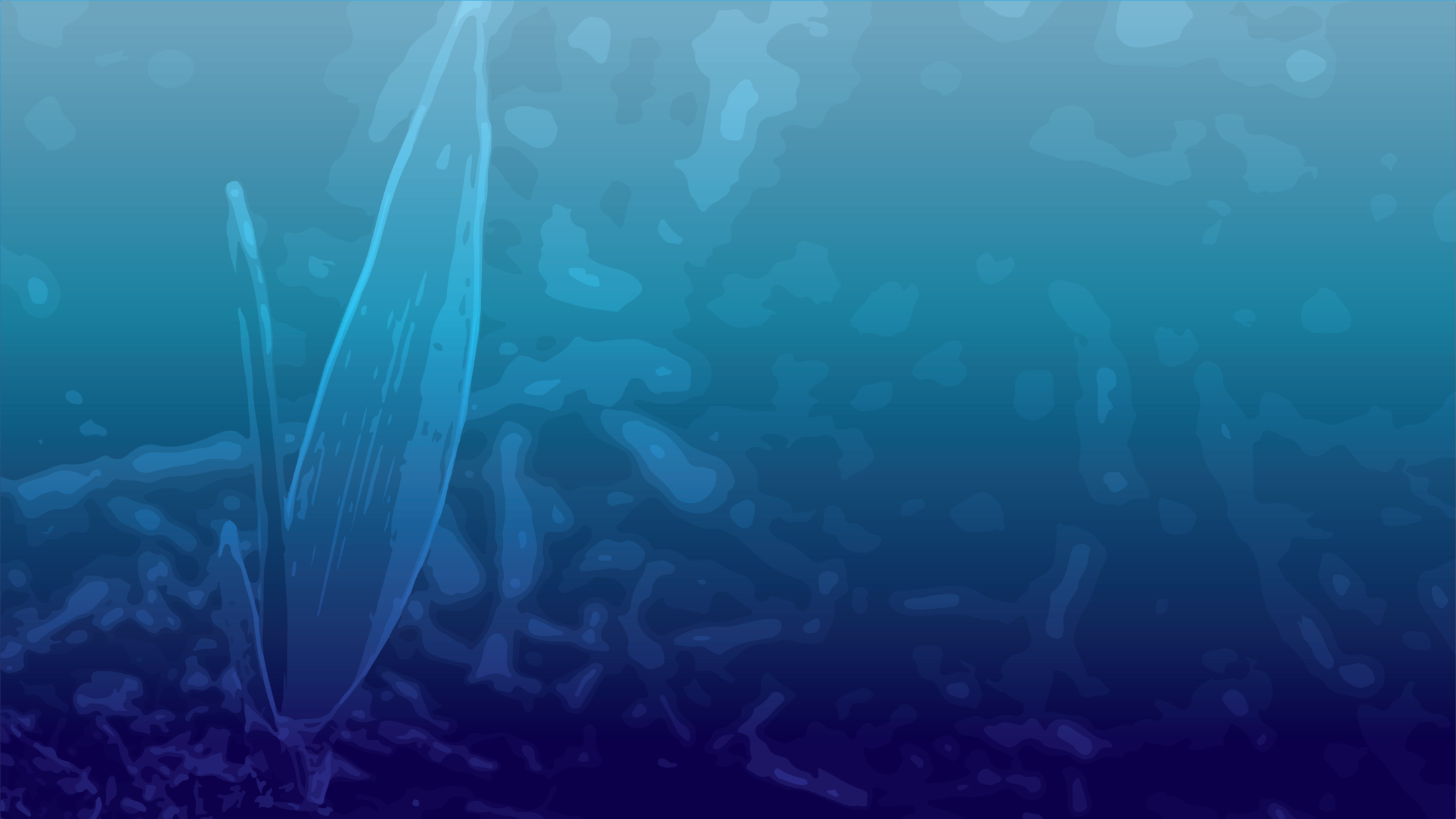 Eph. 2. 5 He brought us to life.
Eph. 2. 5 Done by grace
Eph. 2. 6 Seated with Him 
			in heaven.
Eph. 2. 7 Makes us a Showpiece
Eph. 2.5-7  Even when we were dead because of our acts of disobedience, he brought us to life along with the Messiah — it is by grace that you have been delivered.  That is, God raised us up with the Messiah Yeshua and seated us with him in heaven,
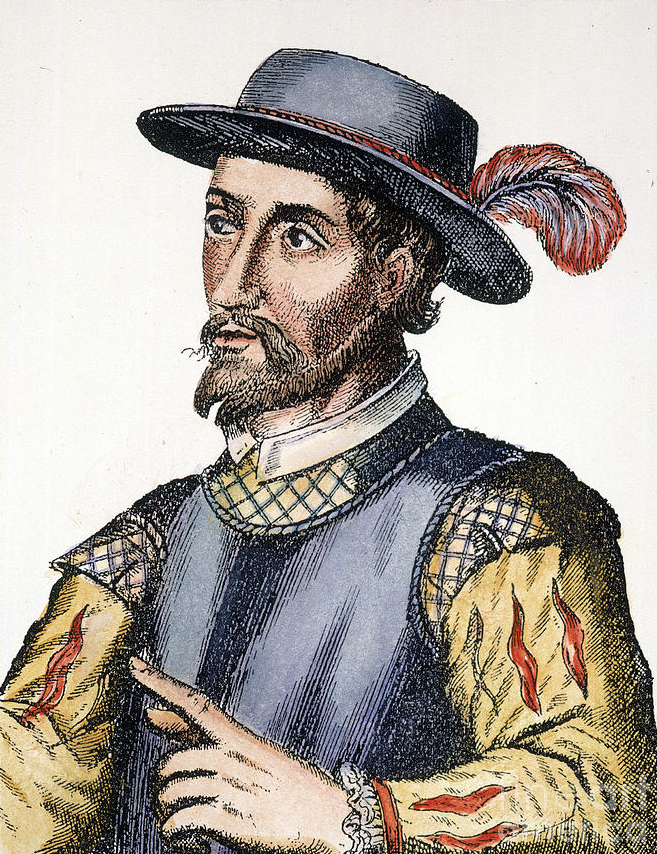 17th century Spanish engraving of Juan Ponce de León, 
1474 – 1521
Died age 47
The Spanish explorer Juan Ponce de León, the first Governor of Puerto Rico, was supposedly searching for the Fountain of Youth when he traveled to Florida in 1513. Legend has it that Native Americans told Ponce de León that the Fountain of Youth was on the island of Bimini.
[Speaker Notes: You don’t have to hunt for the fountain of youth, or the holy grail, or any rigid standard of religious achievement to receive LIFE.   By  grace…]
charis: grace, kindness; xáris (another feminine noun from xar-, "favor, disposed to, inclined, favorable towards, leaning towards to share benefit")
(xáris) is preeminently used of the Lord's favor – freely extended to give Himself away to people (because He is "always leaning toward them").
[Speaker Notes: https://biblehub.com/greek/5485.htm
G-d just likes you, and likes to benefit you!   You can trust Him, Messiah, because He loves and cares for you, as you are.]
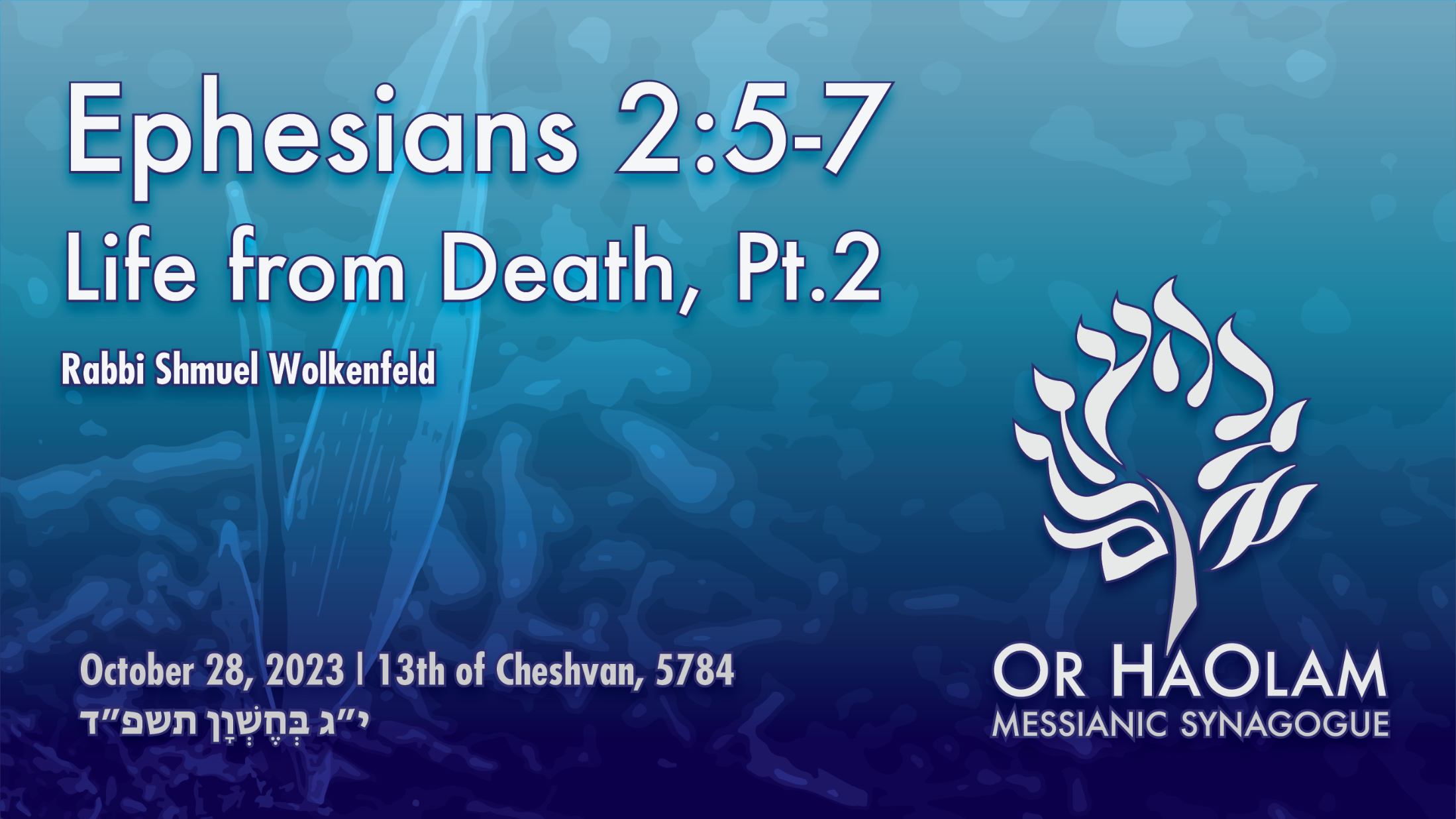 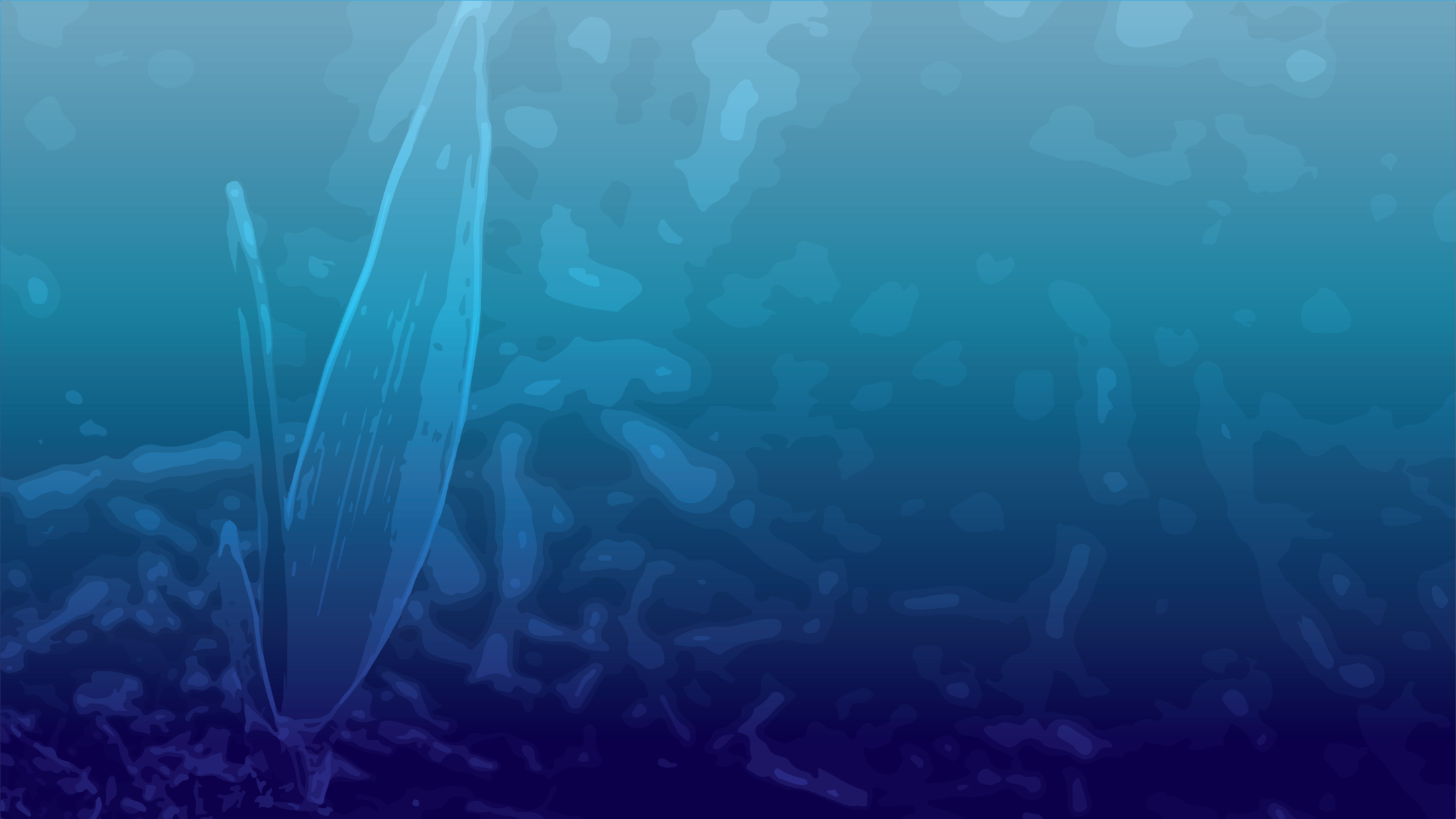 Eph. 2. 5 He brought us to life.
Eph. 2. 5 Done by grace
Eph. 2. 6 Seated with Him 
			in heaven.
Eph. 2. 7 Makes us a Showpiece
Eph. 2.5-7  Even when we were dead because of our acts of disobedience, he brought us to life along with the Messiah — it is by grace that you have been delivered.  That is, God raised us up with the Messiah Yeshua and seated us with him in heaven,
Military scouts: Prior to the 20th century, machines for powered and controllable flight were not available to military forces, but some attempts were made to use lighter than air craft. During the Napoleonic Wars and Franco-Prussian War, balloons were used for aerial reconnaissance by the French.
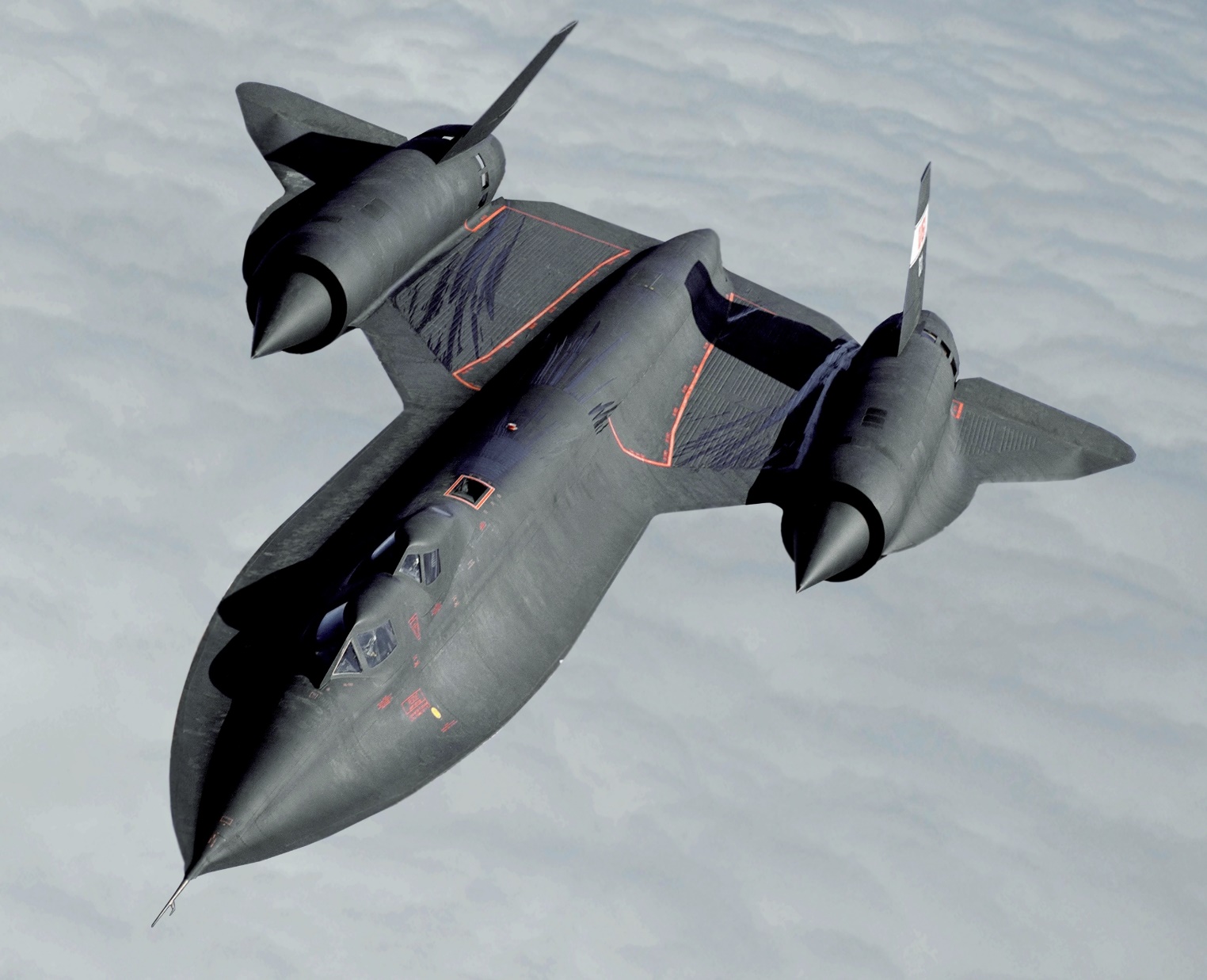 A USAF SR-71 high-altitude reconnaissance aircraft
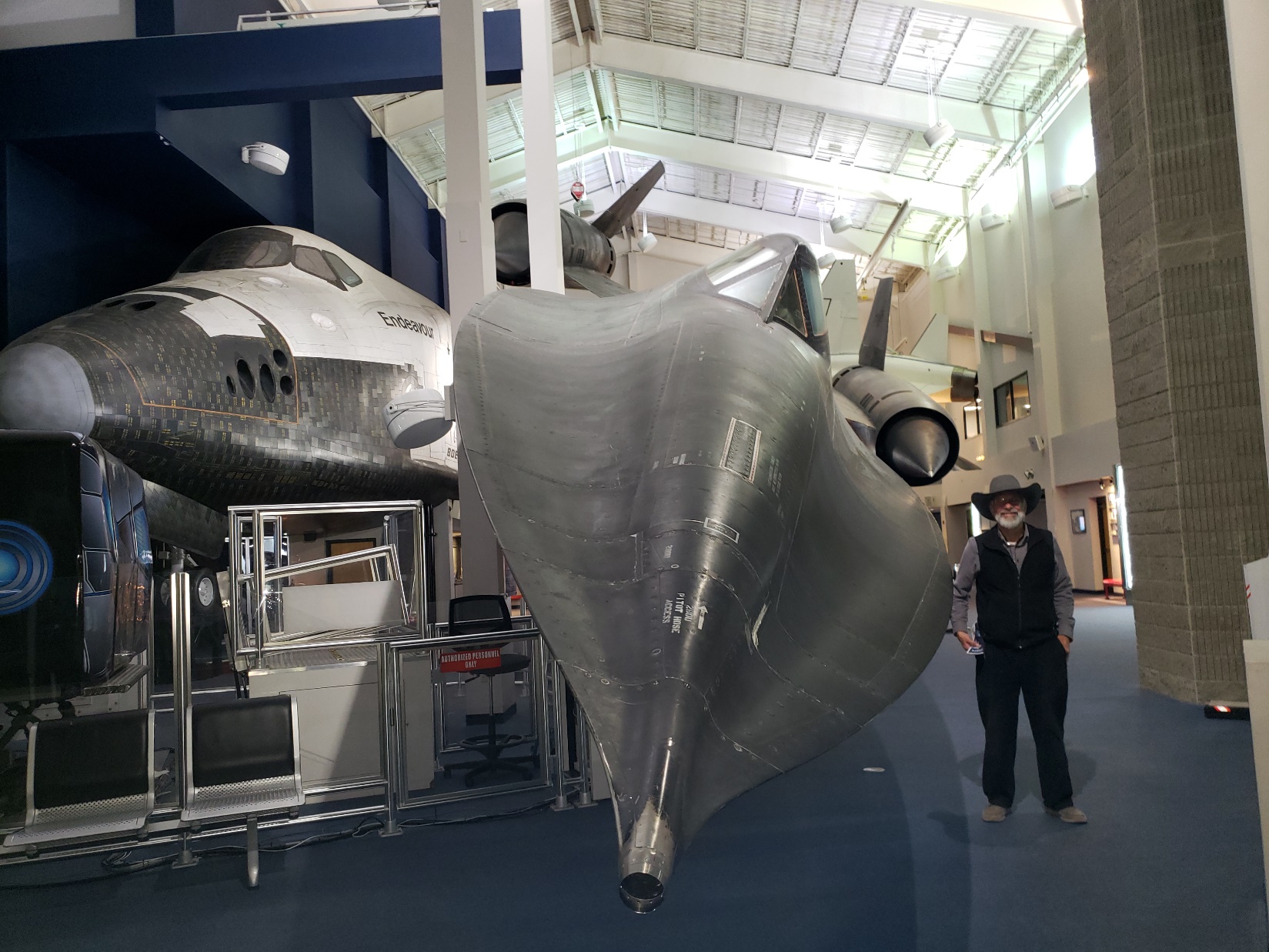 [Speaker Notes: Me with my SR-71 at the Hutchinson, KS museum]
Col. 3.1-4 So if you were raised along with the Messiah, then seek the things above, where the Messiah is sitting at the right hand of God. Focus your minds on the things above, not on things here on earth.
Col. 3.1-4  For you have died, and your life is hidden with the Messiah in God.  When the Messiah, who is our life, appears, then you too will appear with him in glory!
[Speaker Notes: There are things you can see, know, and do from high altitude.  Physically and spiritually!]
Yeshayahu/Is 57.15 For thus says the High and Exalted One who inhabits eternity, whose Name is Holy: “I dwell in a high and holy place, yet also with a contrite and humble spirit, to revive the spirit of the humble, and revive the heart of the contrite.
[Speaker Notes: Is there anything more that you want? 
 Way there is humble.  Can’t be right all the time.   Can’t have people admiring you.  You admire them.  Build them up.]
T’hillim 27.4  Just one thing have I asked of Adoni; only this will I seek: to live in the house of Adoni all the days of my life, to see the beauty of Adoni and visit in his temple.
You can do things from your perch above, that you can’t do when earthbound in vision.
Yeshayahu/Is 60.4-5 Lift up your eyes and look all around: they all gather—they come to you— your sons will come from far away, your daughters carried on the hip.  Then you will see and be radiant, and your heart will throb and swell with joy. For the abundance of the sea will be turned over to you. The wealth of nations will come to you.
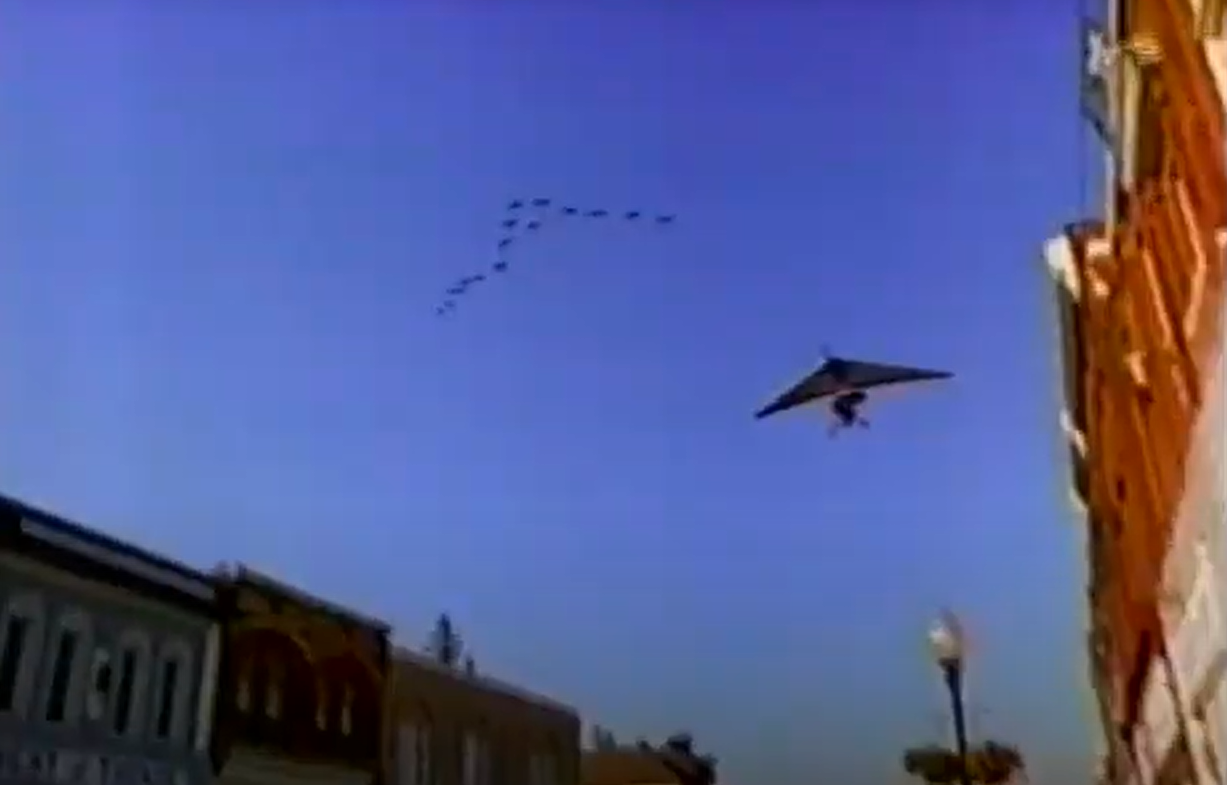 From the movie Fly Away Home
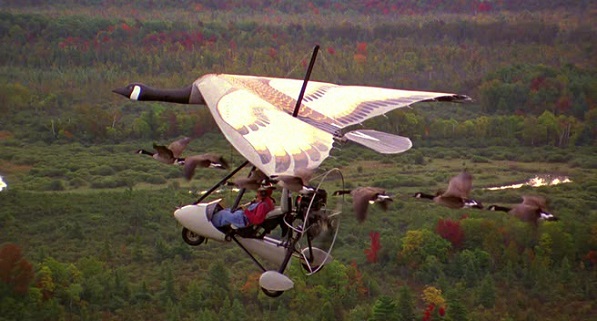 [Speaker Notes: https://external-content.duckduckgo.com/iu/?u=http%3A%2F%2Fi.imgur.com%2FQNKwEwh.jpg&f=1&nofb=1&ipt=4a639bf38c806ea91e11a66106537d6486d19e6e22607b93390ffcc62d2da398&ipo=images]
This idea of the big picture, 30,000 ft view we’ll apply to the current situation in Israel.
There is a need for fighting and winning from the high place / humble place of prayer!!
Strategic considerations
Ground invasion is necessary to eliminate Hamas.   Waiting?
Ground invasion / urban warfare will be extremely costly in deaths.
Israel cannot kill 100,000s Gazan City residents.  Not Jewish, Torah, human value.
Costly in Israeli soldiers deaths.
Tunnel warfare more deadly even than urban warfare.
Hostages likely in tunnels.
Mosab Hassan Yousef, the son of Hamas' founder who later became a Christian and one of Israel's top informants.
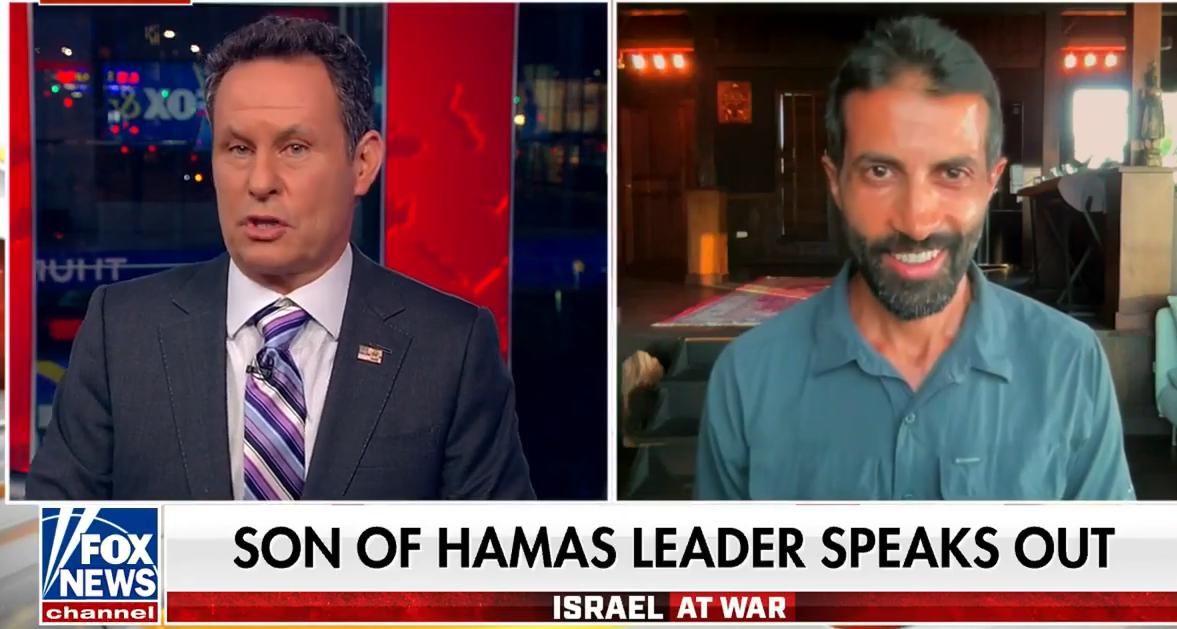 [Speaker Notes: https://www.foxnews.com/media/son-hamas-leader-breaks-silence-decision-denounce-terror-group-care-palestinians]
[Speaker Notes: https://www.foxnews.com/media/son-hamas-leader-breaks-silence-decision-denounce-terror-group-care-palestinians

.02 to 3.10]
Gas or napalm the tunnels.  Sacrifice hostages.
Then conquer Gaza
Set up reasonable government: Al Sisi / Egypt, Saudis.  [America conquered Saddam in Iraq, but didn’t plan well for day 2]
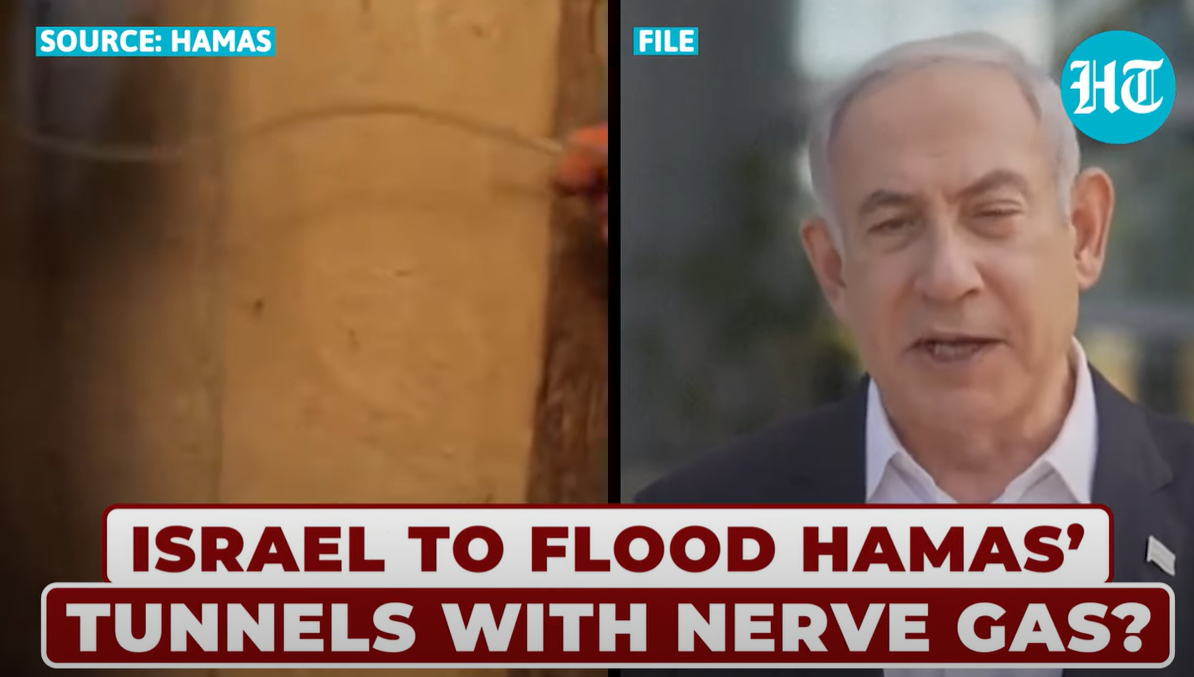 [Speaker Notes: https://www.youtube.com/watch?v=Bgc3SUS8zGk]
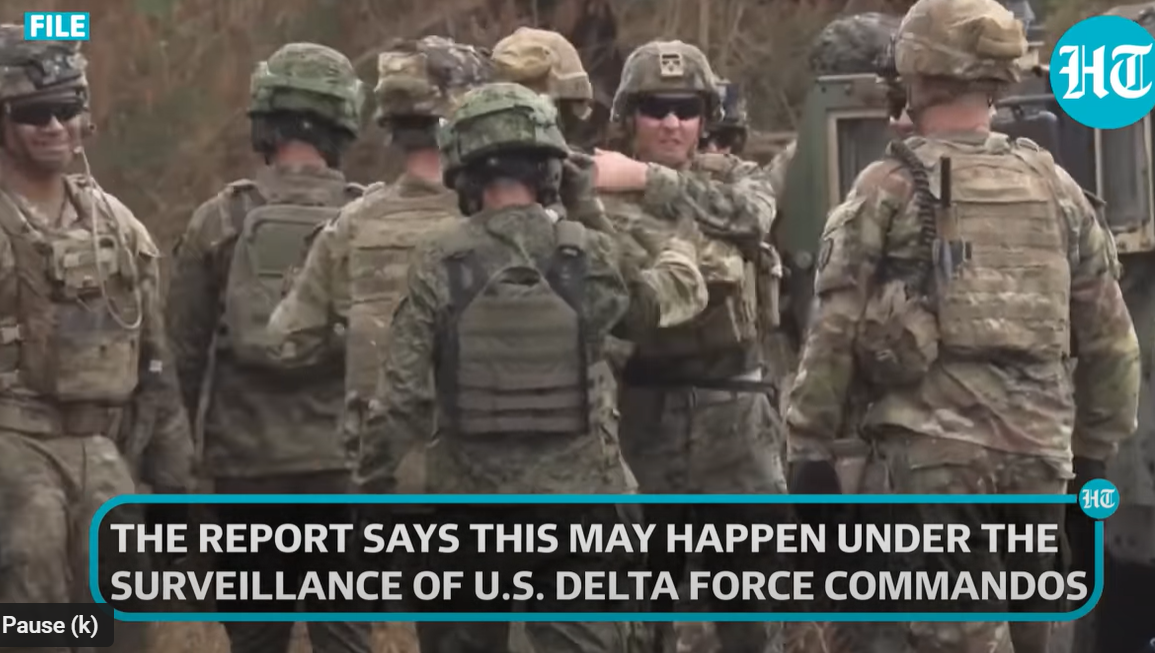 [Speaker Notes: https://www.youtube.com/watch?v=Bgc3SUS8zGk]
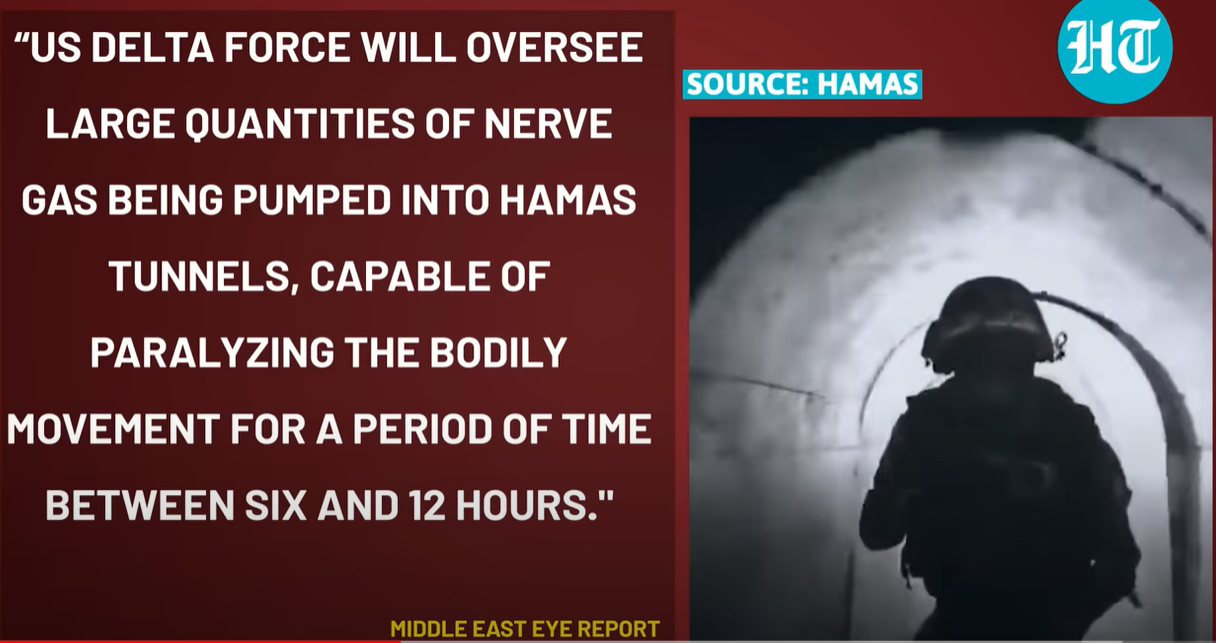 [Speaker Notes: https://www.youtube.com/watch?v=Bgc3SUS8zGk]
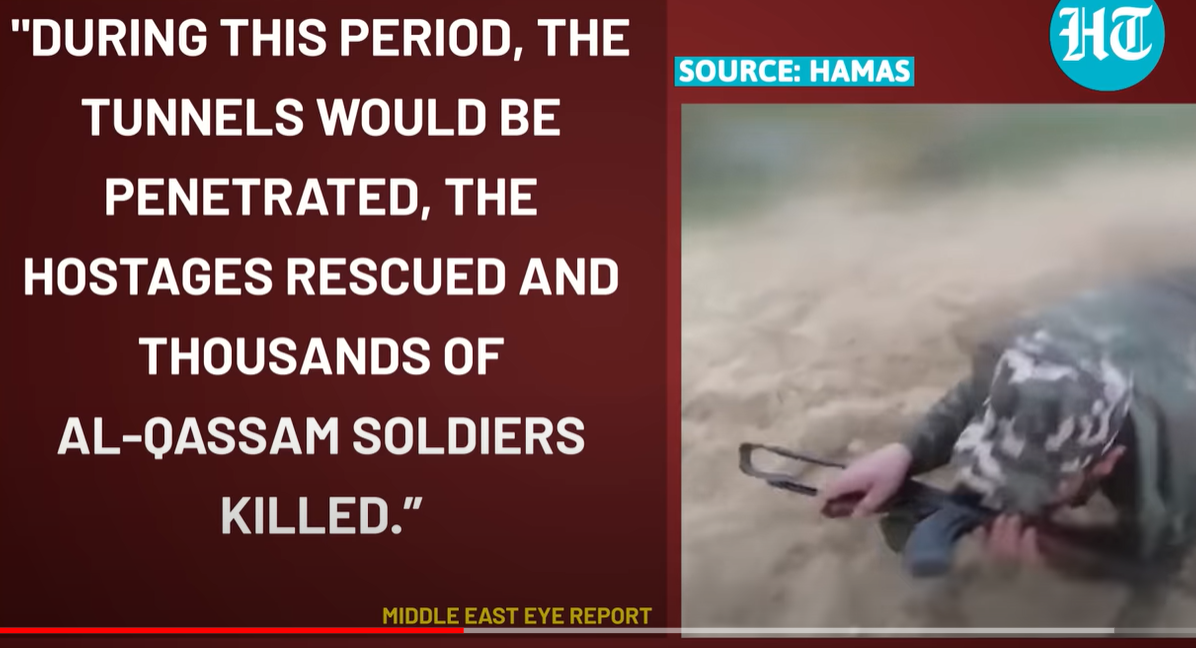 [Speaker Notes: https://www.youtube.com/watch?v=Bgc3SUS8zGk]
Palestinian groups expect Israel to flood Hamas tunnels with a type of nerve gas or chemical weapon under the surveillance of US Delta Force commandos as part of a surprise attack on the Gaza Strip, a senior Arab source familiar with the Palestinian groups told Middle East Eye.
[Speaker Notes: By David Hearst
Published date: 25 October 2023 22:15 BST | Last update: 38 mins 55 secs ago]
If hostages are in the tunnels? 
Nerve gas may allow rescue.
Likely casualties of war.   
If I’m captured, do not negotiate.
Entebbe, Gilad Shalit 2011
In 2011 there was an agreement between Israel and Hamas to release Israeli soldier Gilad Shalit in exchange for 1,027 prisoners — almost all Palestinians and Arab-Israelis, although there were also a Ukrainian, a Jordanian and a Syrian.
[Speaker Notes: https://en.wikipedia.org/wiki/Gilad_Shalit_prisoner_exchange]
Two hundred and eighty of these had been sentenced to life in prison for planning and perpetrating various attacks against Israeli targets.
Israel will never be safe if it negotiates / surrenders for hostages.
[Speaker Notes: https://en.wikipedia.org/wiki/Gilad_Shalit_prisoner_exchange

In the Bible, there are several instances of G-d destroying armies.   
180,000 Assyrians one angel
Philistines smitten with hemorrhoids.  OK with me if all Hamas smitten with hemorrhoids.]
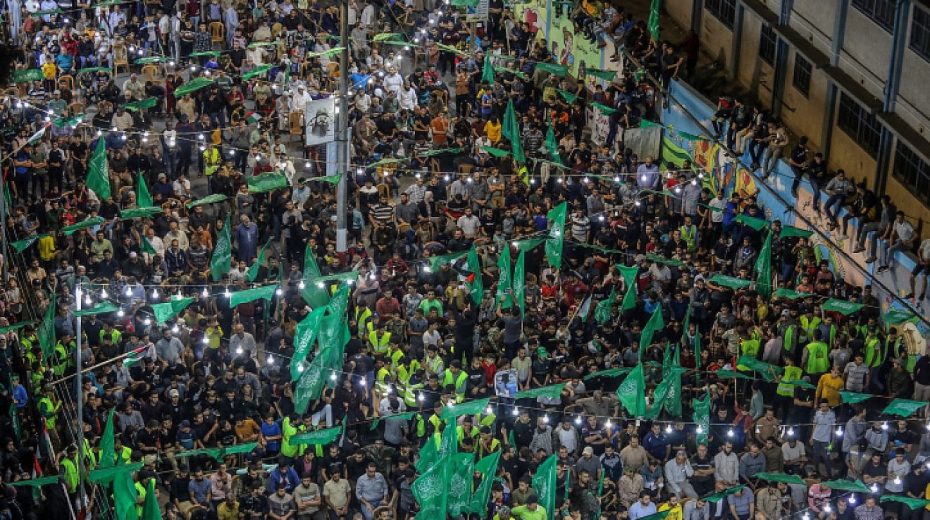 All available evidence indicates that 
approximately 60% of the Gaza 
Strip’s population supports Hamas 
and its armed struggle against Israel.
[Speaker Notes: A Hamas rally in Rafah, in the southern Gaza Strip, on Oct. 27, 2022. Photo by Abed Rahim Khatib/Flash90.

https://www.israeltoday.co.il/read/hamas-enjoys-widespread-support-in-gaza/?mc_cid=24a02c8a64&mc_eid=9f06d9f262]
Despite claims now being made that the majority of Gaza’s population desires peace and is being held captive by Hamas, data and evidence collected over the past two decades consistently demonstrates the opposite.
Hamas enjoys widespread support among Gaza’s civilian population, which voted Hamas into power and would likely do so again. This support finds expression not only in public opinion polls, but in active participation in Hamas attacks.
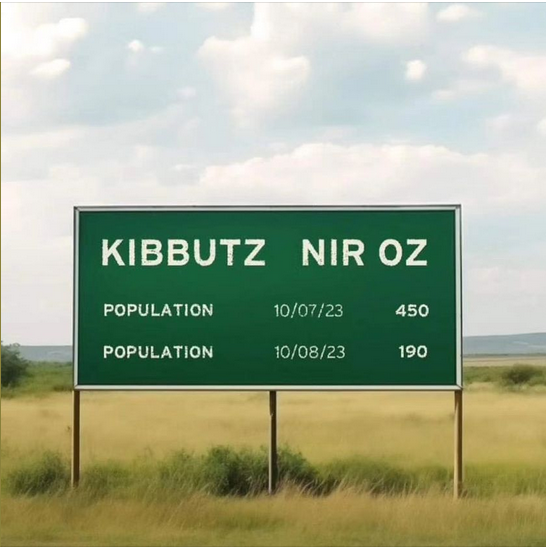 [Speaker Notes: Sent to me by my cousin in Tel Aviv.]
Until the morning of the attack, Nir Oz was home to about 400 people, many employed growing asparagus and other crops, or in the local paint and sealants factory. Surrounded by the Negev desert, it remains an oasis of greenery, with a botanical garden that is home to more than 900 species of flowers, trees and plants.
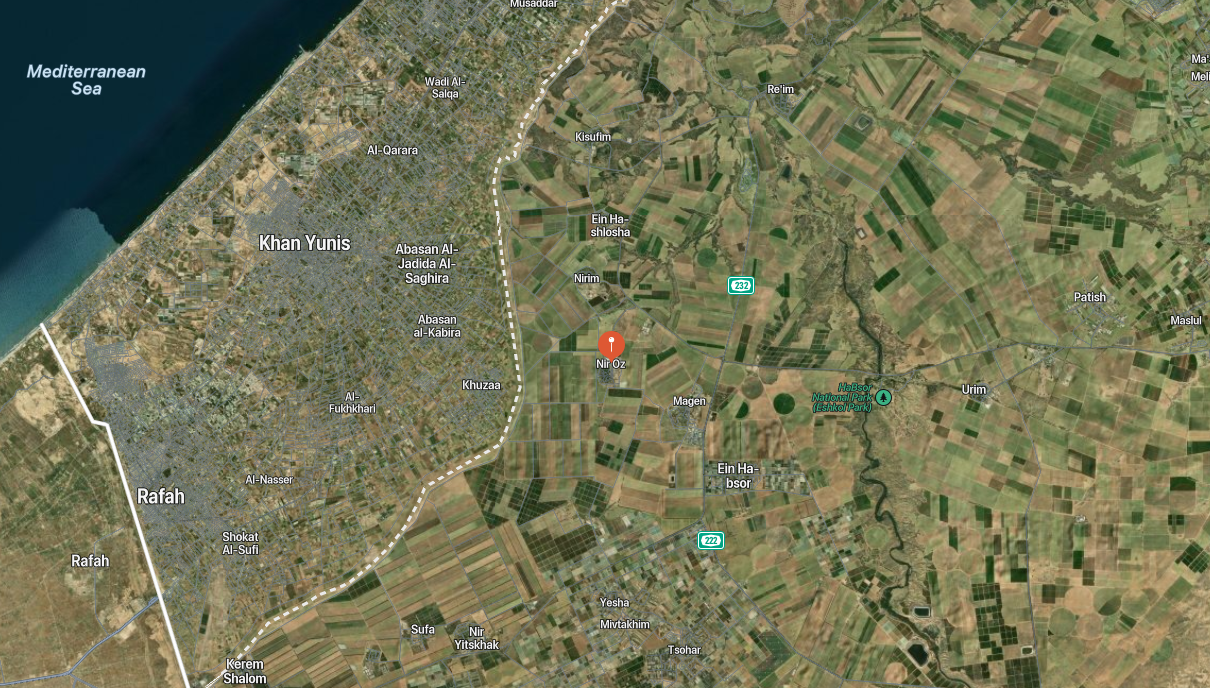 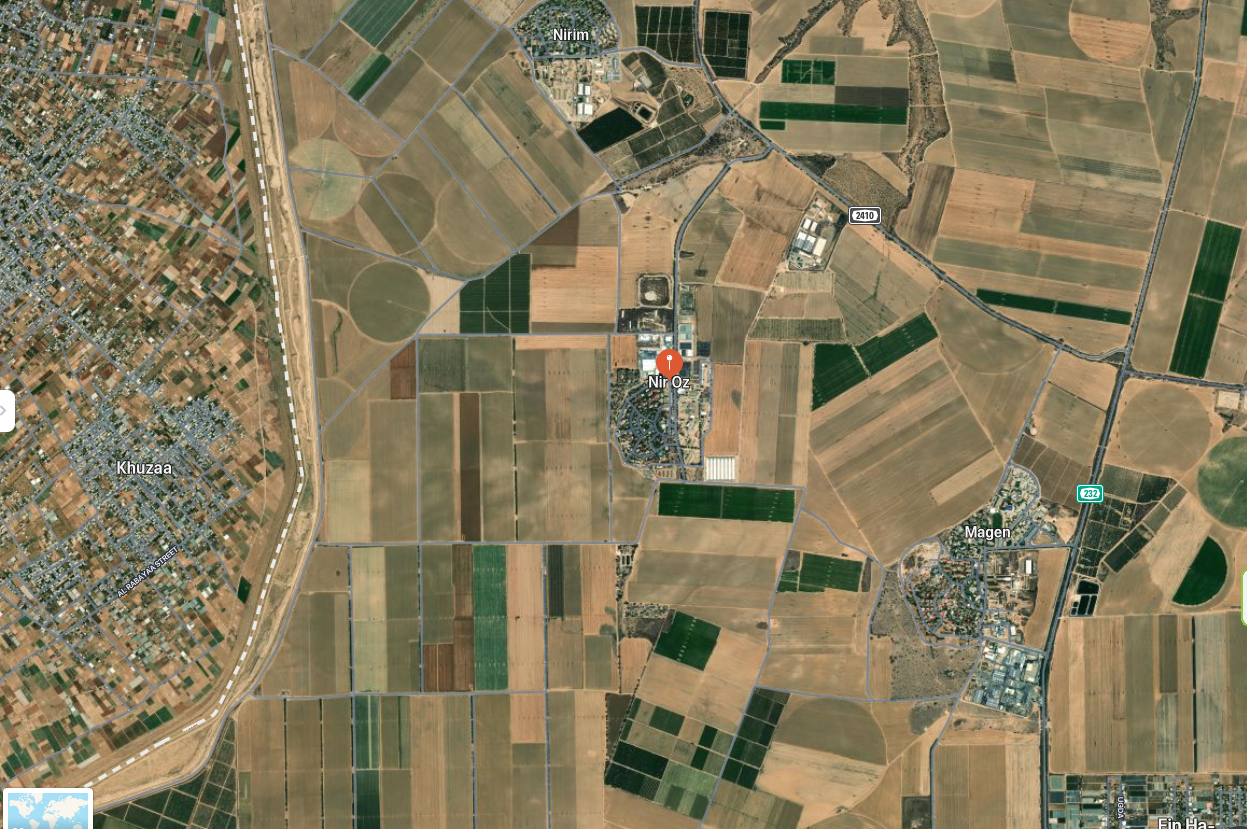 The difficulty of living in Gaza is not new. For years, economic hardship has been the lot of those living in Gaza and the West Bank. Yet this hardship is not shared by their leaders. A Saudi Arabian publication quotes
[Speaker Notes: https://washingtonstand.com/commentary/why-are-gazas-arabs-so-poor]
“a senior Palestinian Authority official” as saying that roughly “1,700 senior Hamas officials (are) millionaires.” Hamas leader Ismail Haniyeh holds an estimated personal fortune of roughly $4 billion. Another, Khaled Mashal, claims a cool $5 billion.
[Speaker Notes: https://washingtonstand.com/commentary/why-are-gazas-arabs-so-poor]
Underlying 
Mental
Spiritual  
Issues
From Daniel Pipes: Core values and narratives in the foundational texts of Islam promote the idea that Muslim victimhood is a very great evil, and this is used to justify killing non-Muslims. From this perspective, non-Muslim deaths are not as bad as Muslim suffering.
[Speaker Notes: https://www.meforum.org/65073/a-primer-on-hamas-part-3-who-supports-hamas?goal=0_086cfd423c-64b8a1185c-33765913&mc_cid=64b8a1185c&mc_eid=2515d15785]
This asymmetrical instinct underlies the many angry Muslim objections to condolences expressed by Western politicians for the massacre of 1500 Jews on October 7.

It must be emphasized that not all Muslims think like this.
[Speaker Notes: https://www.meforum.org/65073/a-primer-on-hamas-part-3-who-supports-hamas?goal=0_086cfd423c-64b8a1185c-33765913&mc_cid=64b8a1185c&mc_eid=2515d15785]
Ibn Kathir, a celebrated and influential medieval commentator on the Qur'an, promoted a broader understanding of fitna.
[Speaker Notes: https://www.meforum.org/65073/a-primer-on-hamas-part-3-who-supports-hamas?goal=0_086cfd423c-64b8a1185c-33765913&mc_cid=64b8a1185c&mc_eid=2515d15785]
Fitna فتنة , فتن:   temptation, trial; sedition, civil strife, conflict, is an Arabic word with extensive connotations of trial, affliction, or distress.
[Speaker Notes: https://en.wikipedia.org/wiki/Fitna_(word)]
For him, even disbelief in Islam, or 'hindering' Muslims from following Islam was fitna, an evil worse than killing.   [justifies killing?]
[Speaker Notes: https://www.meforum.org/65073/a-primer-on-hamas-part-3-who-supports-hamas?goal=0_086cfd423c-64b8a1185c-33765913&mc_cid=64b8a1185c&mc_eid=2515d15785]
"We are the victims!" is projected from Islam's origin story and the rationale it gives for the nascent Muslim community's turn to violence. Islamic tradition relates that Muslims were being persecuted in Mecca until they migrated to Medina,
[Speaker Notes: https://www.meforum.org/65073/a-primer-on-hamas-part-3-who-supports-hamas?goal=0_086cfd423c-64b8a1185c-33765913&mc_cid=64b8a1185c&mc_eid=2515d15785]
where an Islamic state was founded, which then used force to defend and advance Islam. The turn to violence is justified on the basis of the previous persecution of Muslims. 
Fatherless faith.  Woundedness.
[Speaker Notes: https://www.meforum.org/65073/a-primer-on-hamas-part-3-who-supports-hamas?goal=0_086cfd423c-64b8a1185c-33765913&mc_cid=64b8a1185c&mc_eid=2515d15785]
Hana Alyan, a Palestinian-American poet and psychologist, who wrote this week in the NY Times to express her resentment at the lack of empathy for Palestinians, even as the world reacted to a war launched by Palestinian atrocities with a surge of support for them.
[Speaker Notes: https://www.israeltoday.co.il/read/palestinians-demand-sympathy-while-spreading-hate/?mc_cid=62de588513&mc_eid=9f06d9f262]
She thinks it’s awful that Palestinians are always asked to prove their innocence of terrorism or to disavow those who commit acts of terror on behalf of Palestinian nationalism.
[Speaker Notes: https://www.israeltoday.co.il/read/palestinians-demand-sympathy-while-spreading-hate/?mc_cid=62de588513&mc_eid=9f06d9f262]
Pause: Prayer for victimhood.  
Hurt people hurt people.
Ourselves, victims  defensive, hurtful.  Tshuvah, repentance.
Pause: Prayer for victimhood.  
Hurt people hurt people.
Ourselves, victims  defensive, hurtful.  Tshuvah, repentance.
Reach out our hands eastward, for Muslims to see themselves and repent.
Daniel Pipes: When asked "What should be Israel's primary objective" in the current war, 70 percent of the public answered to "eliminate Hamas." In contrast, only 15 percent answered to "secure the unconditional release of captives held by Hamas" and 13 percent "disarm Hamas completely."
Daniel Pipes: Remarkably, 54 percent of those Israeli Arabs (or, more technically, voters who supported the Joint List, a radical anti-Zionist Arab party), made "eliminate Hamas" their preferred objective.
History of war strategies
Can’t be hunkering down behind walls.  Maginot line, Bar lev, Great Wall China.  
If war in the north??
As for the Israeli side: in Shtula [on the Lebanese border in the north] last week I spoke with Shlomi, 54, who has headed the emergency response team in his border community for the past 20 years. Like almost all the residents of Shtula, his family came from Iraqi Kurdistan to Israel in the early 1950s.
[Speaker Notes: https://www.meforum.org/65088/tehran-makes-its-moves-on-the-border-of-israel?goal=0_086cfd423c-a33fd322be-33765913&mc_cid=a33fd322be&mc_eid=2515d15785]
They came to escape the predecessors of the forces that are now launching antitank rockets on their community.
"We're only responding, responding, responding," Shlomi told me as he stood by the entrance to the moshav,
[Speaker Notes: https://www.meforum.org/65088/tehran-makes-its-moves-on-the-border-of-israel?goal=0_086cfd423c-a33fd322be-33765913&mc_cid=a33fd322be&mc_eid=2515d15785]
an M16 rifle slung across his shoulder. "We aren't initiating anything. I hope that changes. That has to change."
[Speaker Notes: https://www.meforum.org/65088/tehran-makes-its-moves-on-the-border-of-israel?goal=0_086cfd423c-a33fd322be-33765913&mc_cid=a33fd322be&mc_eid=2515d15785]
A Global, Prophetic Perspective
30,000 ft view
Senate Minority Leader Mitch McConnell, R-KY., on Sunday deemed China, Russia and Iran the new "axis of evil" amid wars in Ukraine and Israel, while addressing U.S. funding of allies' responses to those duel conflicts.
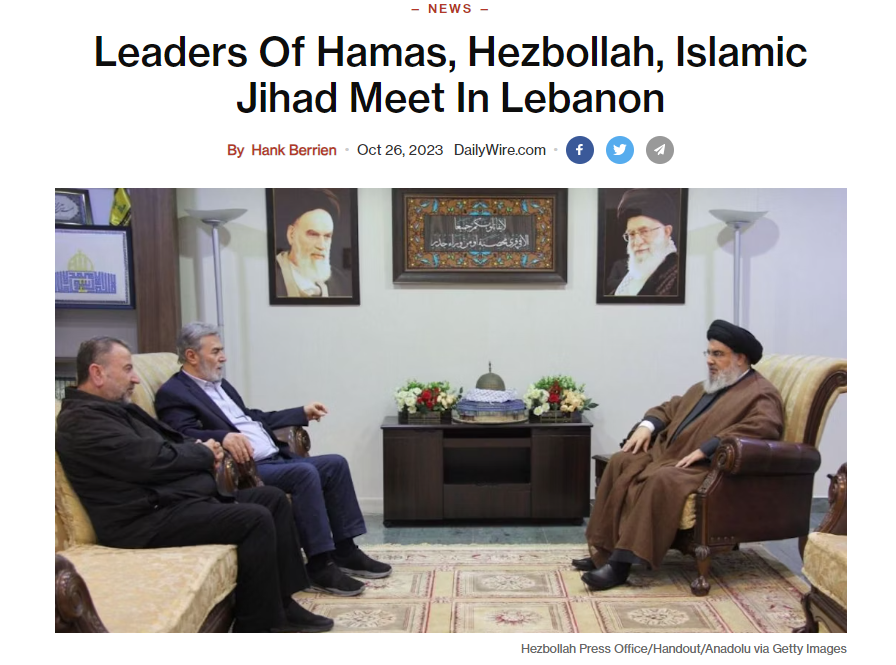 [Speaker Notes: https://www.dailywire.com/news/leaders-of-hamas-hezbollah-islamic-jihad-meet-in-lebanon]
The experts I spoke to say that Israel must hit Iran and Hezbollah first, hard, and relentlessly, or they believe that every Israeli in the Galilee and the northern tier will soon be slaughtered like Israelis on the Gaza border were on Oct. 7.
[Speaker Notes: https://allisrael.com/we-are-facing-end-times-and-end-of-israel-if-we-don-t-vanquish-iranian-hezbollah-hamas-threats-now-veteran-idf-officer-tells-the-rosenberg-report]
43% of Israelis (48% of Jews and 15% of Arabs) support a preemptive strike against the Iran-backed terrorist group to prevent an attack similar to the Oct. 7 massacre by Hamas of more than 1,400 Israelis.
[Speaker Notes: https://unitedwithisrael.org/israelis-optimistic-despite-the-war-survey-shows/]
They readily concede that such a war will be “apocalyptic” and set the region “on fire,” but they fear Israel literally cannot survive a mass invasion by Hezbollah.
[Speaker Notes: https://allisrael.com/we-are-facing-end-times-and-end-of-israel-if-we-don-t-vanquish-iranian-hezbollah-hamas-threats-now-veteran-idf-officer-tells-the-rosenberg-report]
Nor do they believe Israel can survive Iran – which is already enriching uranium at 84% – quickly breaking out and suddenly building fully operational nuclear weapons.
[Speaker Notes: https://allisrael.com/we-are-facing-end-times-and-end-of-israel-if-we-don-t-vanquish-iranian-hezbollah-hamas-threats-now-veteran-idf-officer-tells-the-rosenberg-report]
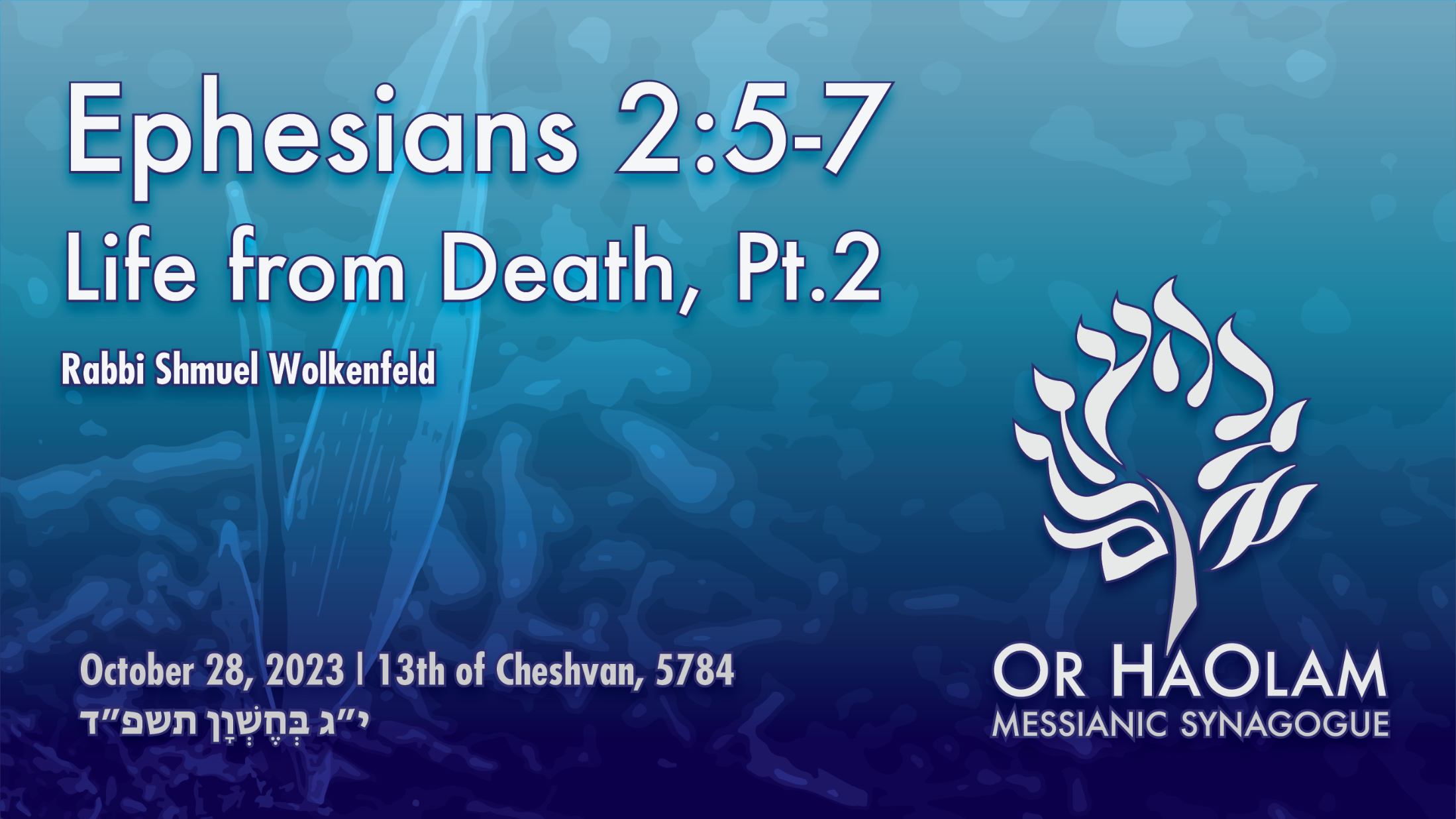 [Speaker Notes: Jude Mahoney]
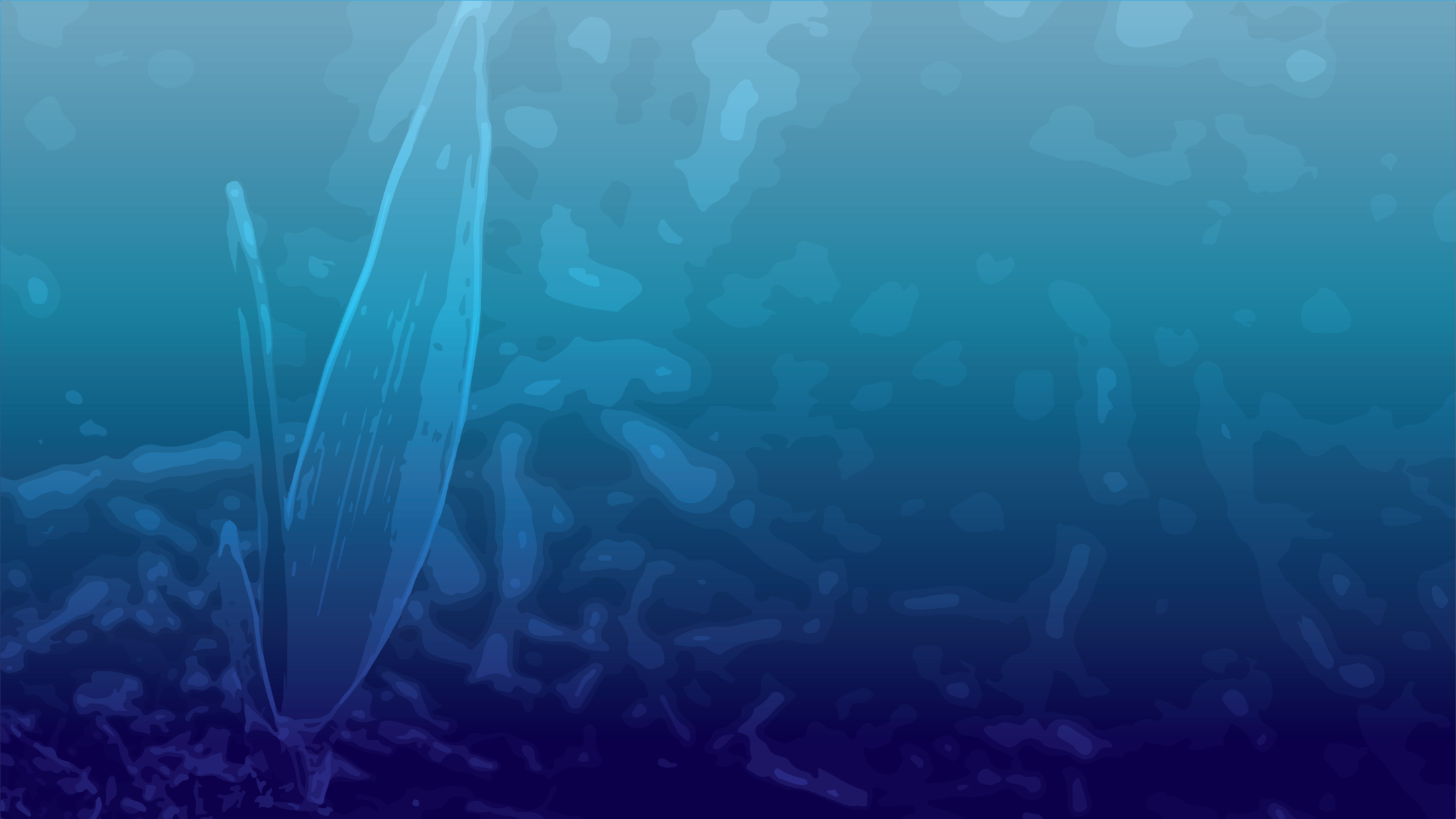 Eph. 2. 5 He brought us to life.
Eph. 2. 5 Done by grace
Eph. 2. 6 Seated with Him 
			in heaven.
Eph. 2. 7 Makes us a Showpiece
Eph. 2.5-7  Even when we were dead because of our acts of disobedience, he brought us to life along with the Messiah — it is by grace that you have been delivered.  That is, God raised us up with the Messiah Yeshua and seated us with him in heaven,
Eph. 2.5-7   in order to exhibit in the ages to come how infinitely rich is his grace, how great is his kindness toward us who are united with the Messiah Yeshua.
[Speaker Notes: Each one of us is a Bible story for the future.  For eternity.  A story of victory amidst battles, hardships, disappointments.  YOU are a hero.  Gibor.  
There is a spirit of that now, of fighting for victory, among Israeli.   Seems impossible, but it’s like a revival spirit.  If you are not Jewish, this might sound like heresy, but it’s the real heart of the Zionist Return.]
Young religious Jewish men dance and sing as they wave the Israeli flag near Mahane Yehuda market in Jerusalem, during the Israeli war with Gaza, October 20, 2023. Photo by Chaim Goldberg/Flash90
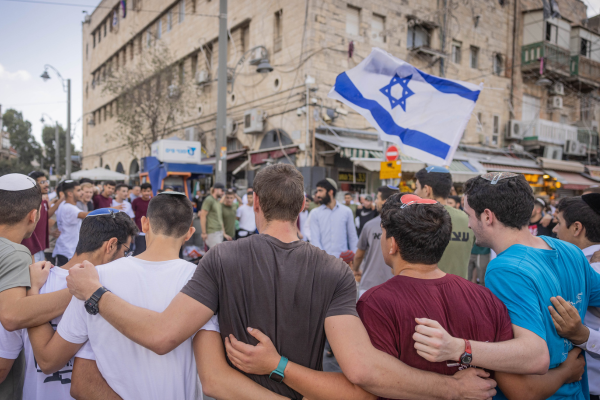 [Speaker Notes: https://unitedwithisrael.org/israelis-optimistic-despite-the-war-survey-shows/]
Israelis are increasingly optimistic about the future of the country despite being at war with terrorist groups in Gaza and Lebanon, polling demonstrates.
[Speaker Notes: https://unitedwithisrael.org/israelis-optimistic-despite-the-war-survey-shows/]
The Israel Democracy Institute conducted two flash surveys during the second week of the Hamas-initiated war against the Jewish state, with the results showing a 13.5 percentage point rise in optimism (65.5%) compared to June of this year (52%).
[Speaker Notes: https://unitedwithisrael.org/israelis-optimistic-despite-the-war-survey-shows/]
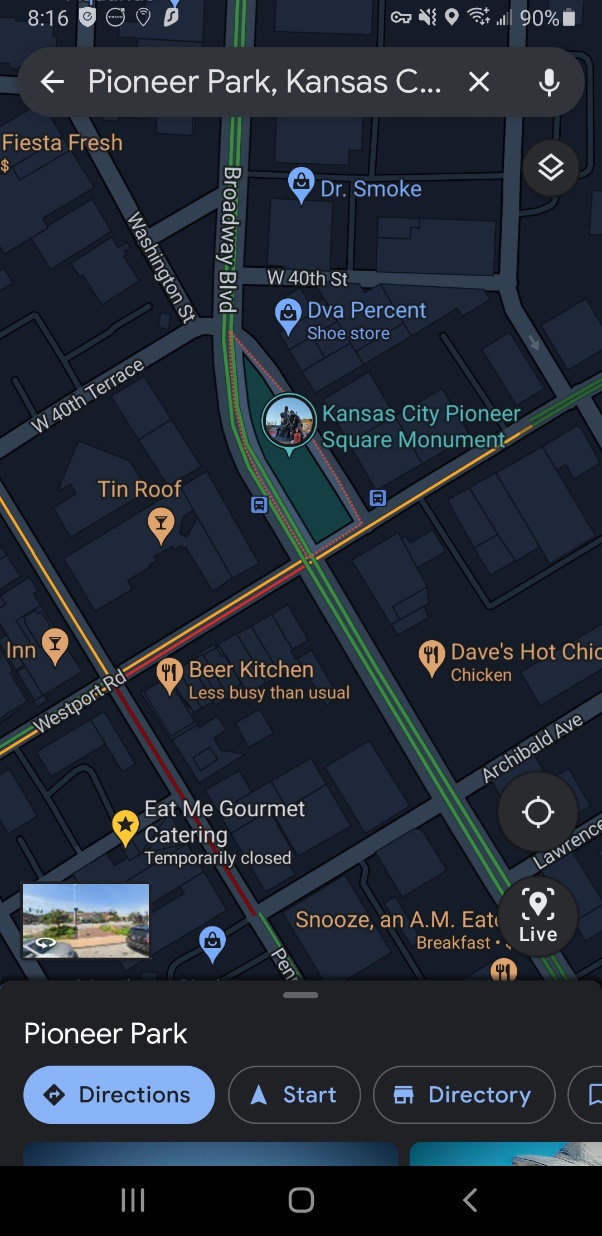 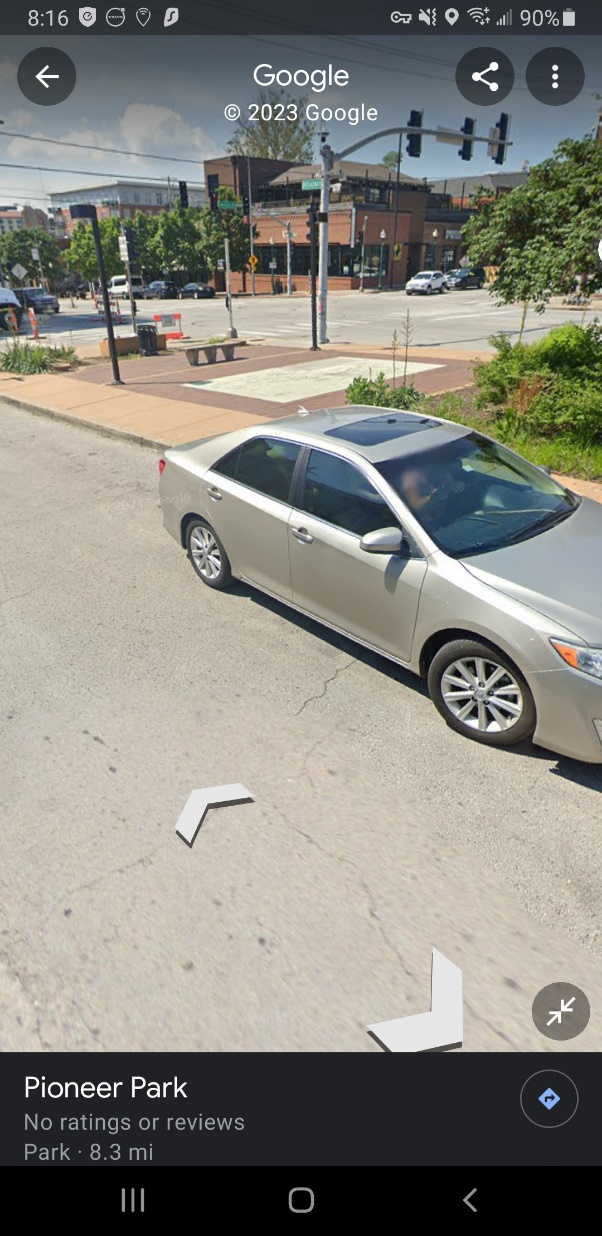 Pioneer Park, Ingathering / Outreach
Shabbat afternoon
Nov. 11, 2023
Heshvan 24, 5784
Why? To share life from the dead with the pedestrians, revelers, bar hoppers, in Westport.
[Speaker Notes: We are not just going to spread our beliefs, impose ourselves on them, but we need to view the unsaved as dead in sin…]
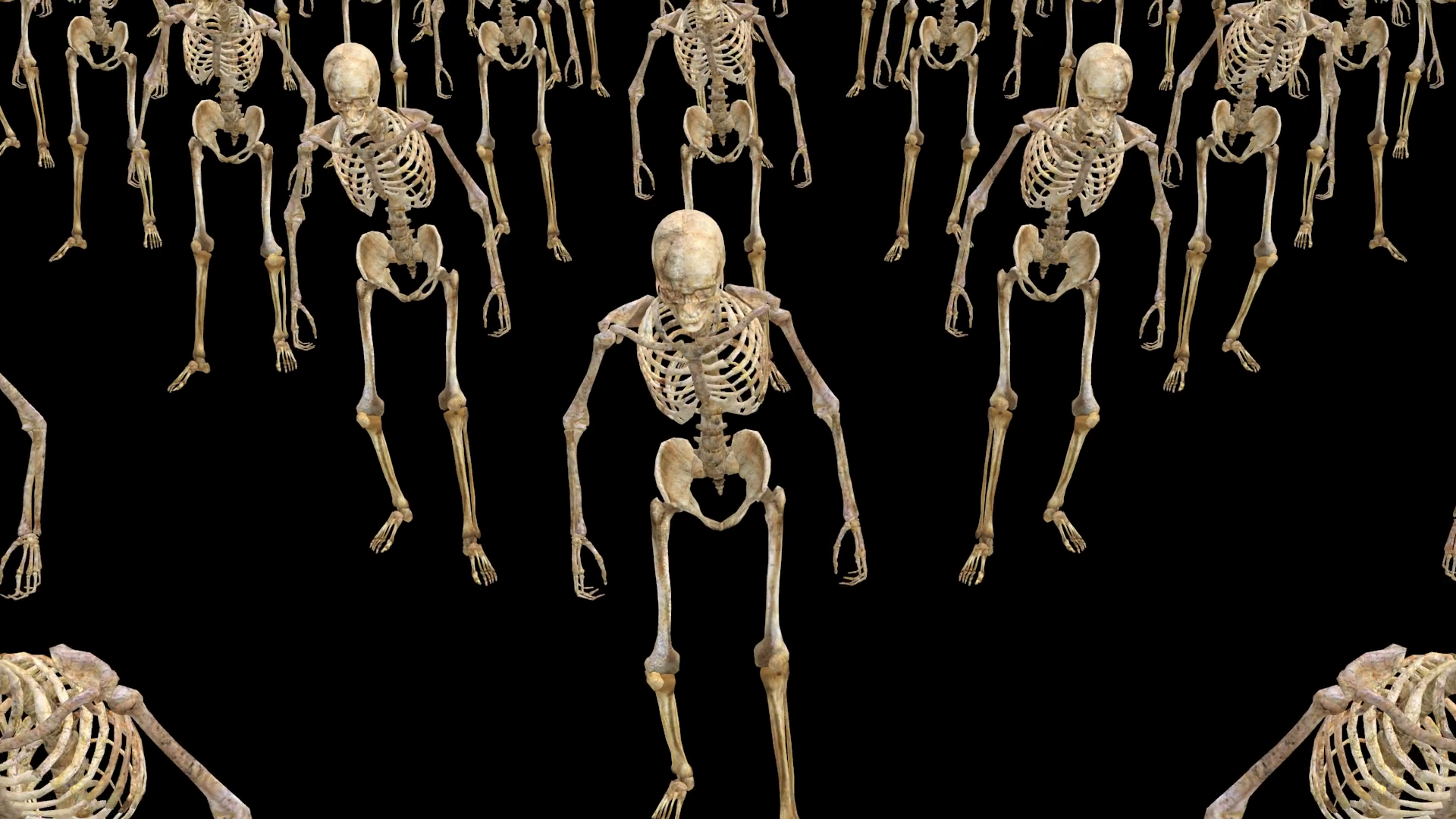 [Speaker Notes: https://external-content.duckduckgo.com/iu/?u=https%3A%2F%2Fdm0qx8t0i9gc9.cloudfront.net%2Fthumbnails%2Fvideo%2FCWsBQHy%2Fvideoblocks-a-crowd-of-skeletons-are-walking_scmdoaimz_thumbnail-1080_01.png&f=1&nofb=1&ipt=e06524f2c6bdf93d6ba4c182f8d4a41ea1e9e4fca95f164ae73a332b876ab293&ipo=images]
Acts 26.17-18  I am sending you, to open their eyes—so they may turn from darkness to light and from the power of satan to God, that they may receive release from sins as well as a place among those who are made holy through trusting in Me.’
[Speaker Notes: This song expresses the essence of divine hope in Israel.  
Revival without Yeshua?   No will lead to Yeshua.  ~1967  
Note National Anthem and Shma embedded.  Recognize a bit of Hebrew.]
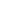 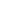 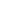 [Speaker Notes: https://youtu.be/H_c2MZkpCag?si=uSfIuWA8VrOYLLP5
From Sally Shiff]